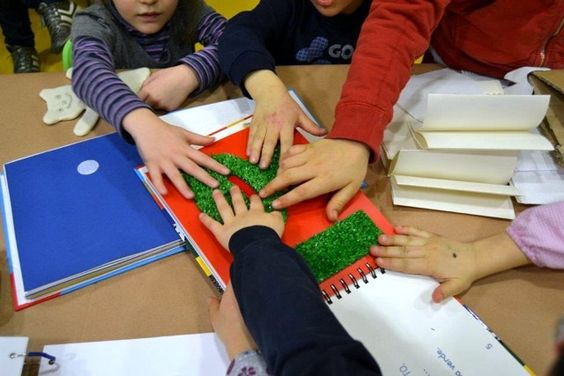 Un progetto di Libri Tattili ed inclusivi all’Istituto Comprensivo di Scarperia e San Piero
VIETATO NON TOCCARE
E’ stato un progetto a più mani, in cui bambini e bambine di ogni ordine di scuola hanno sperimentato la lettura e la realizzazione di libri accessibili a tutti e tutte. Attraverso diversi materiali e texture abbiamo inventato e riproposto storie che possono essere lette con altri sensi, non solo attraverso la vista. I libri tattili o ad alta leggibilità sono strumenti efficaci, divertenti e motivanti, belli da vedere, toccare, ascoltare… ricchi di sorprese, da sfogliare da soli o in compagnia….E’ stata una bella occasione per divertirsi ma anche per riflettere sui temi dell’inclusione e della diversità, intesa come ricchezza da condividere e come bellezza da valorizzare.
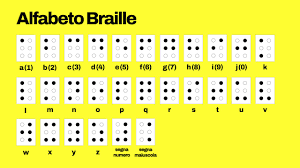 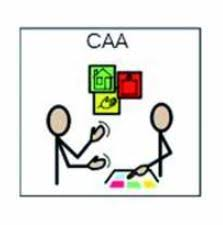 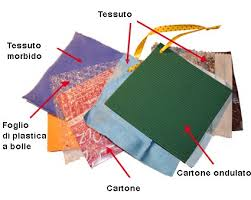 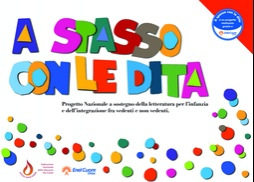 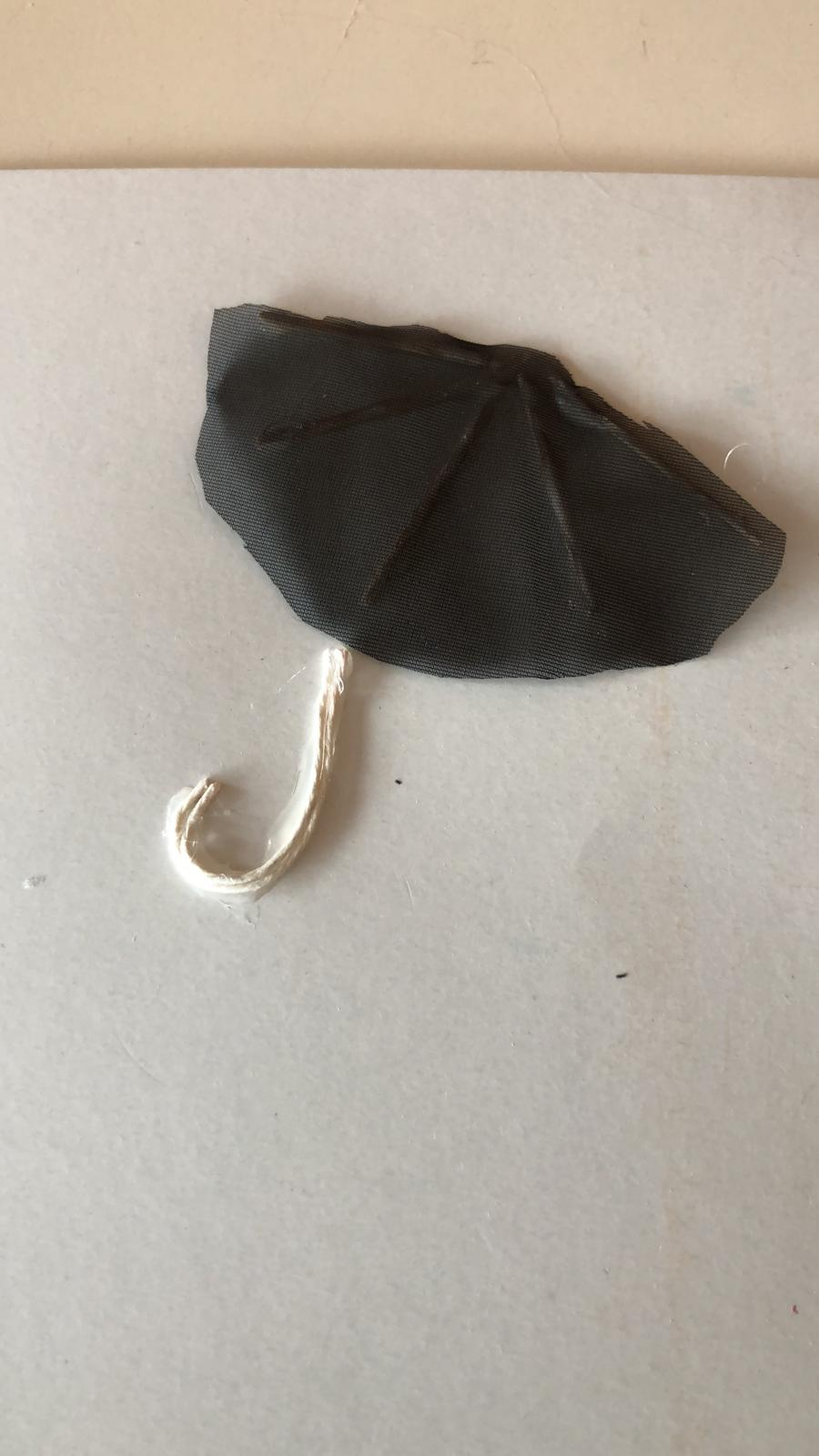 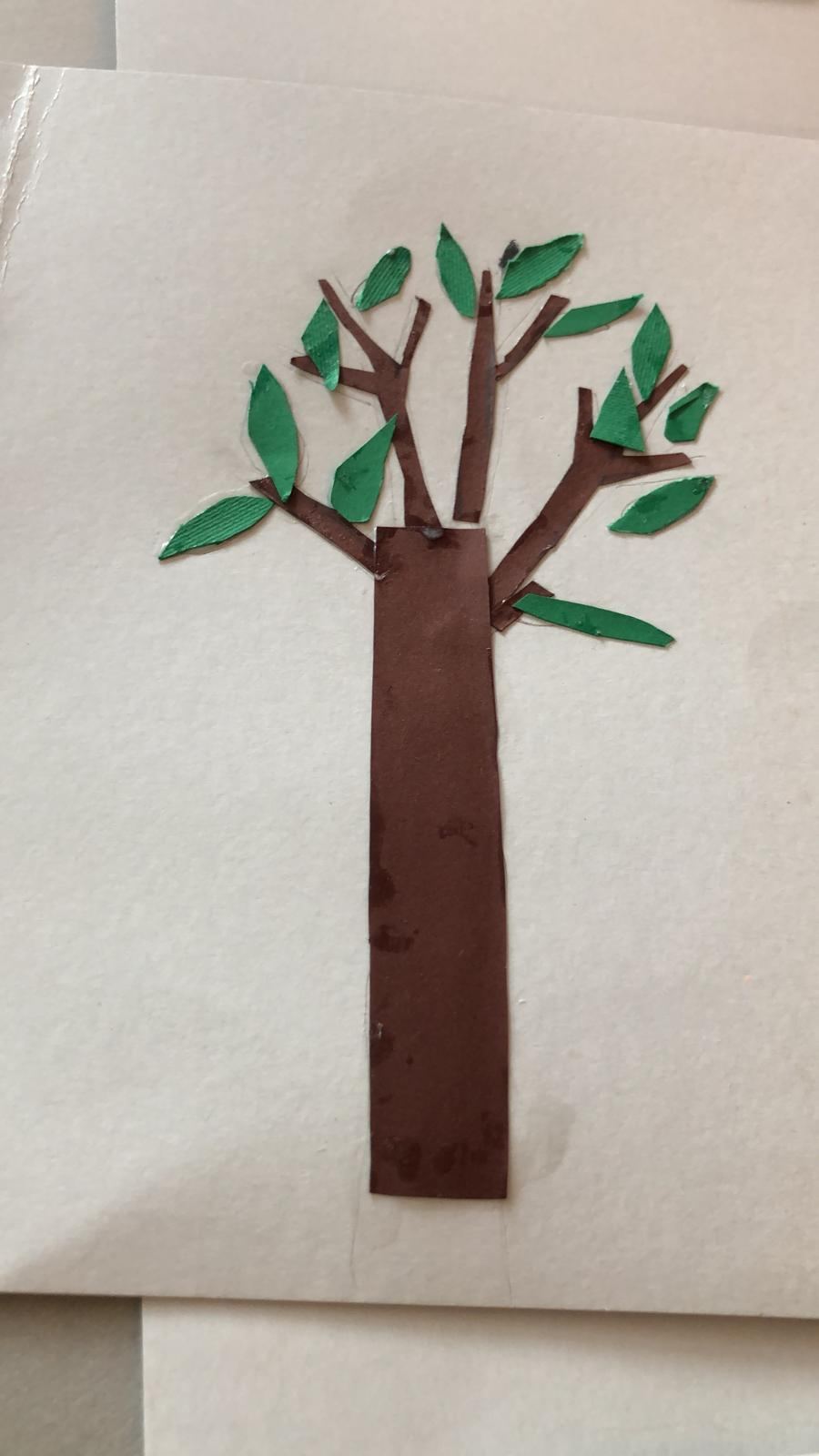 Esercizi in          Braille
degli artisti della V C
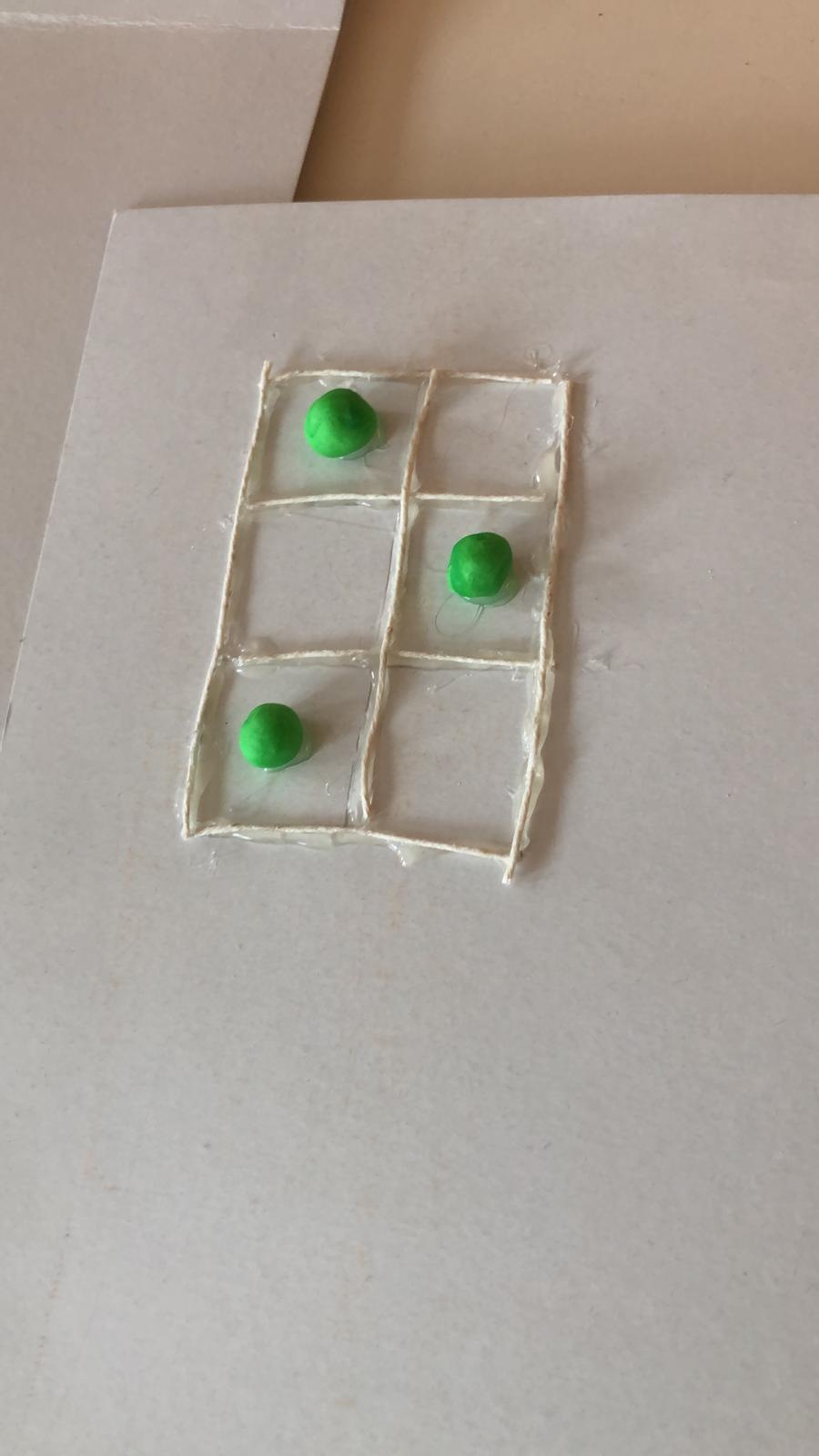 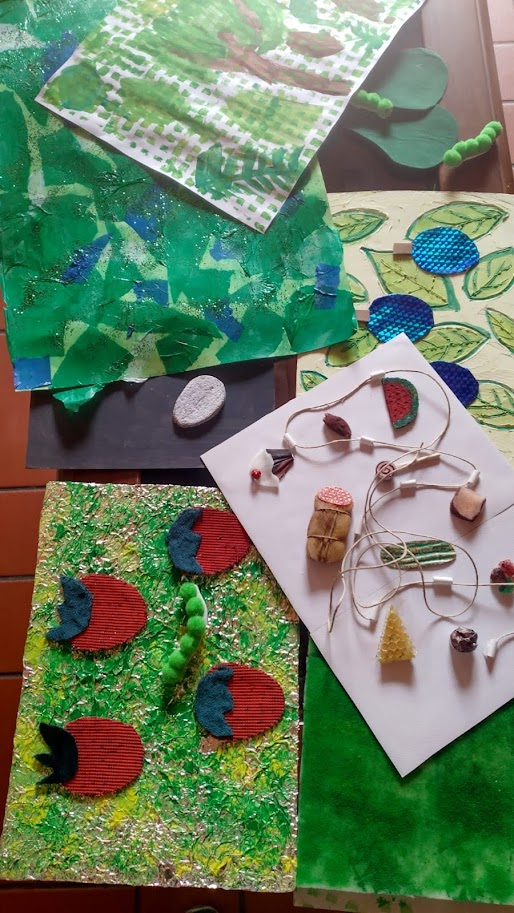 Work in progress nelle V E e F… materiali, percorsi, colori, tessuti… quali scegliere?
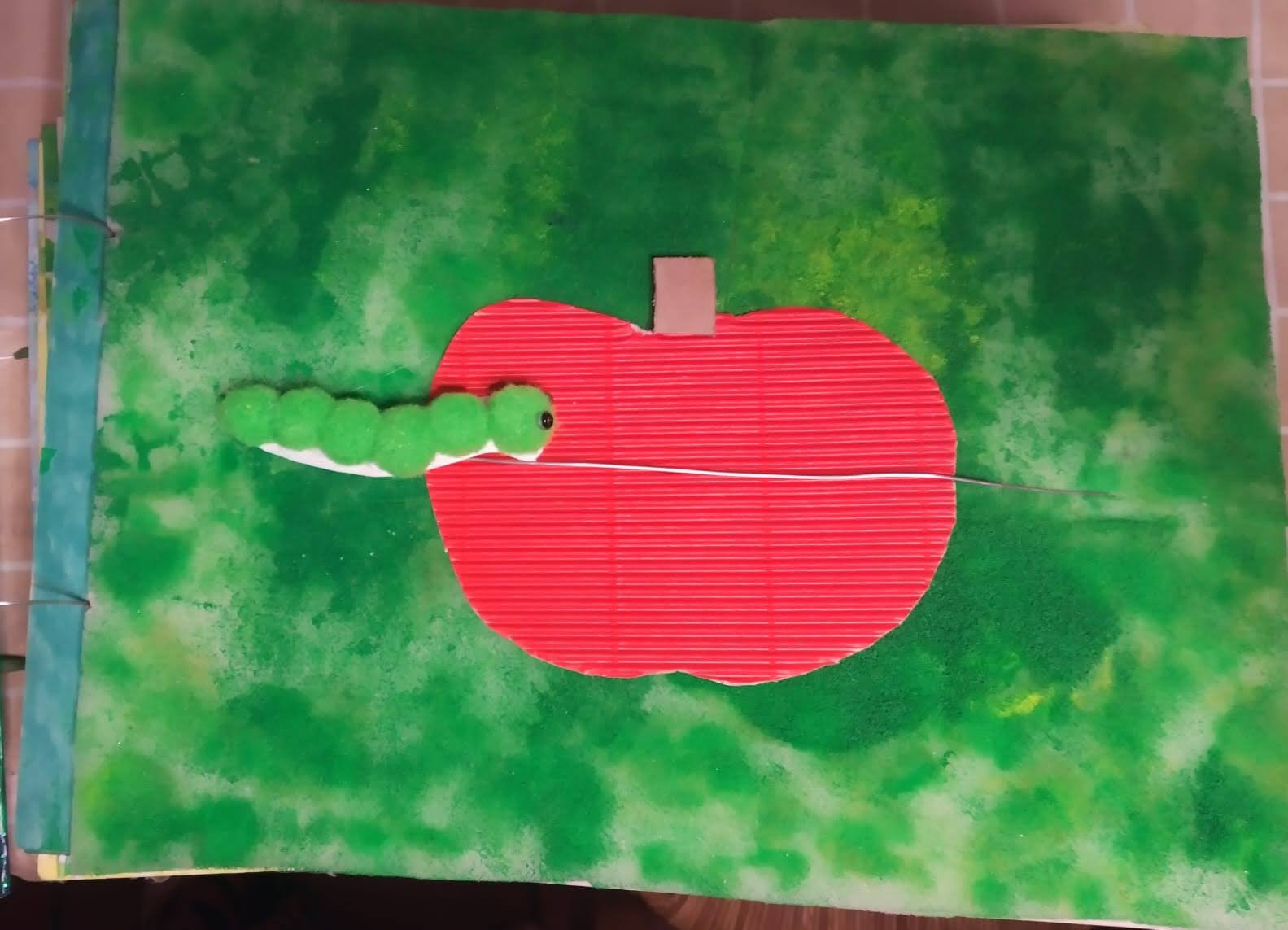 E DOPO?
Alle Mostre del Libro di Scarperia e San Piero, sono stati allestiti due angoli speciali, chiamati “Vietato non toccare”: i libri creati dalle varie classi sono stati visti, manipolati, accarezzati, stropicciati da bambini e bambine di tutte le età.
TUTTI in mostra… alla Mostra
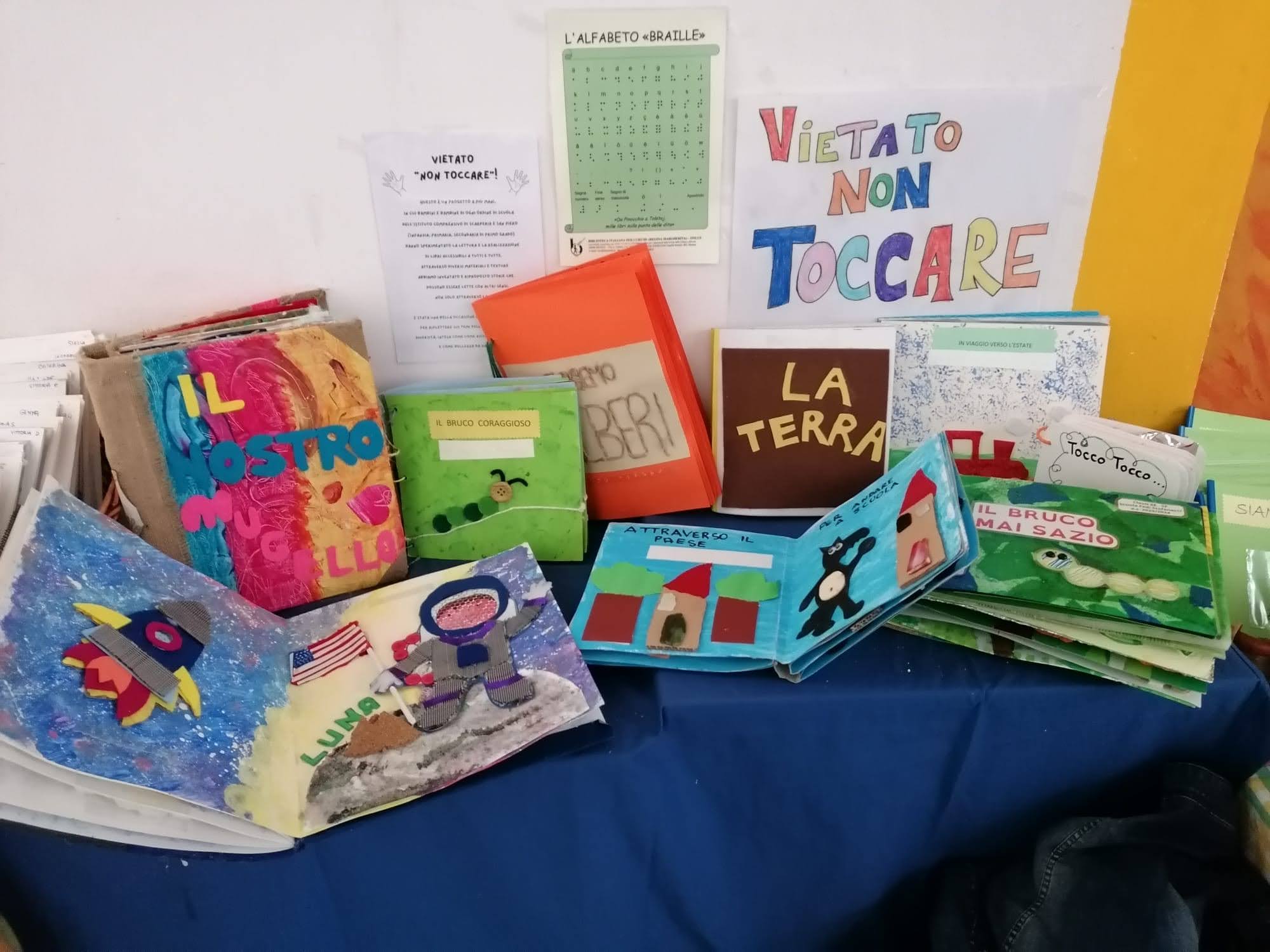 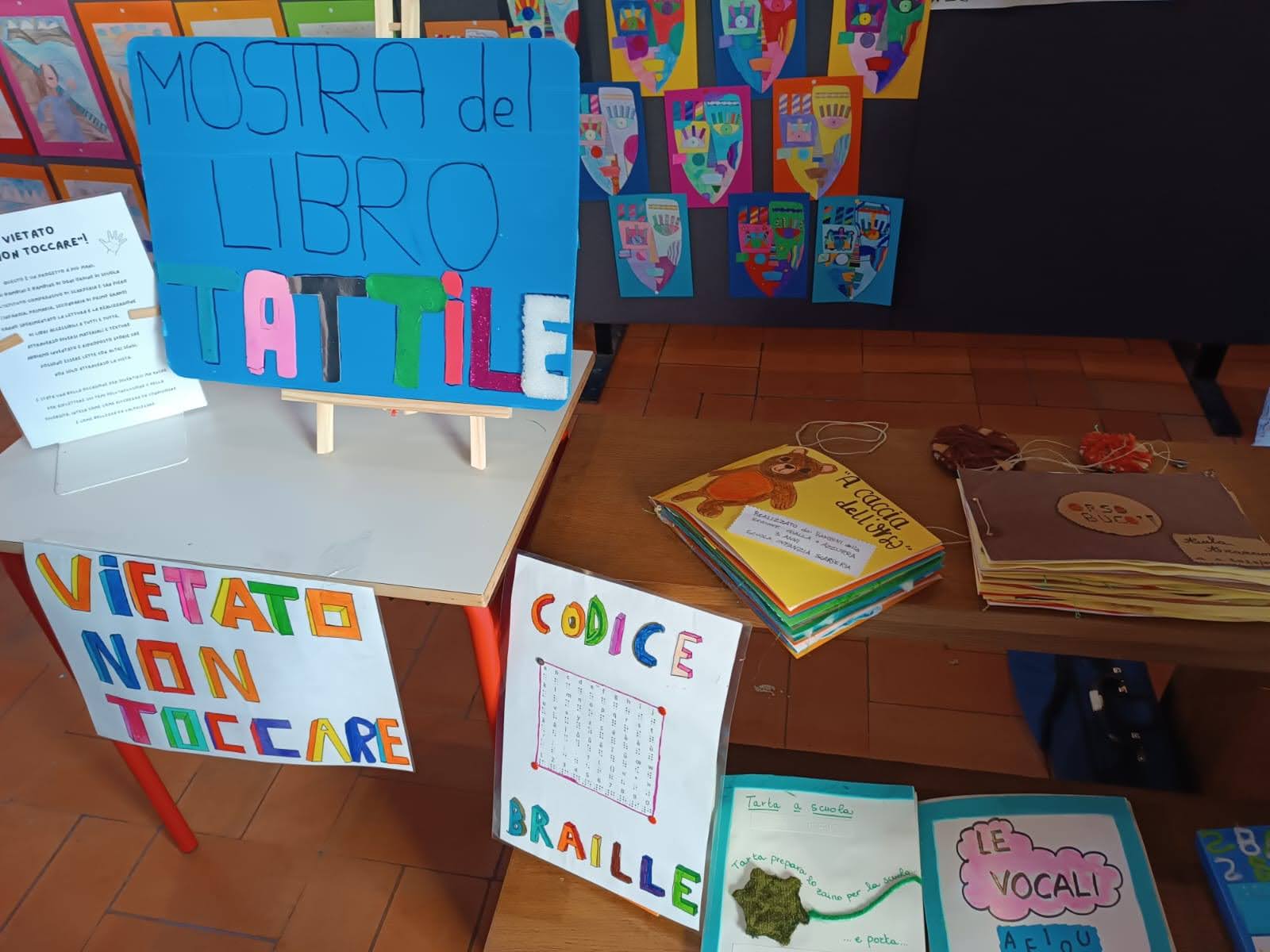 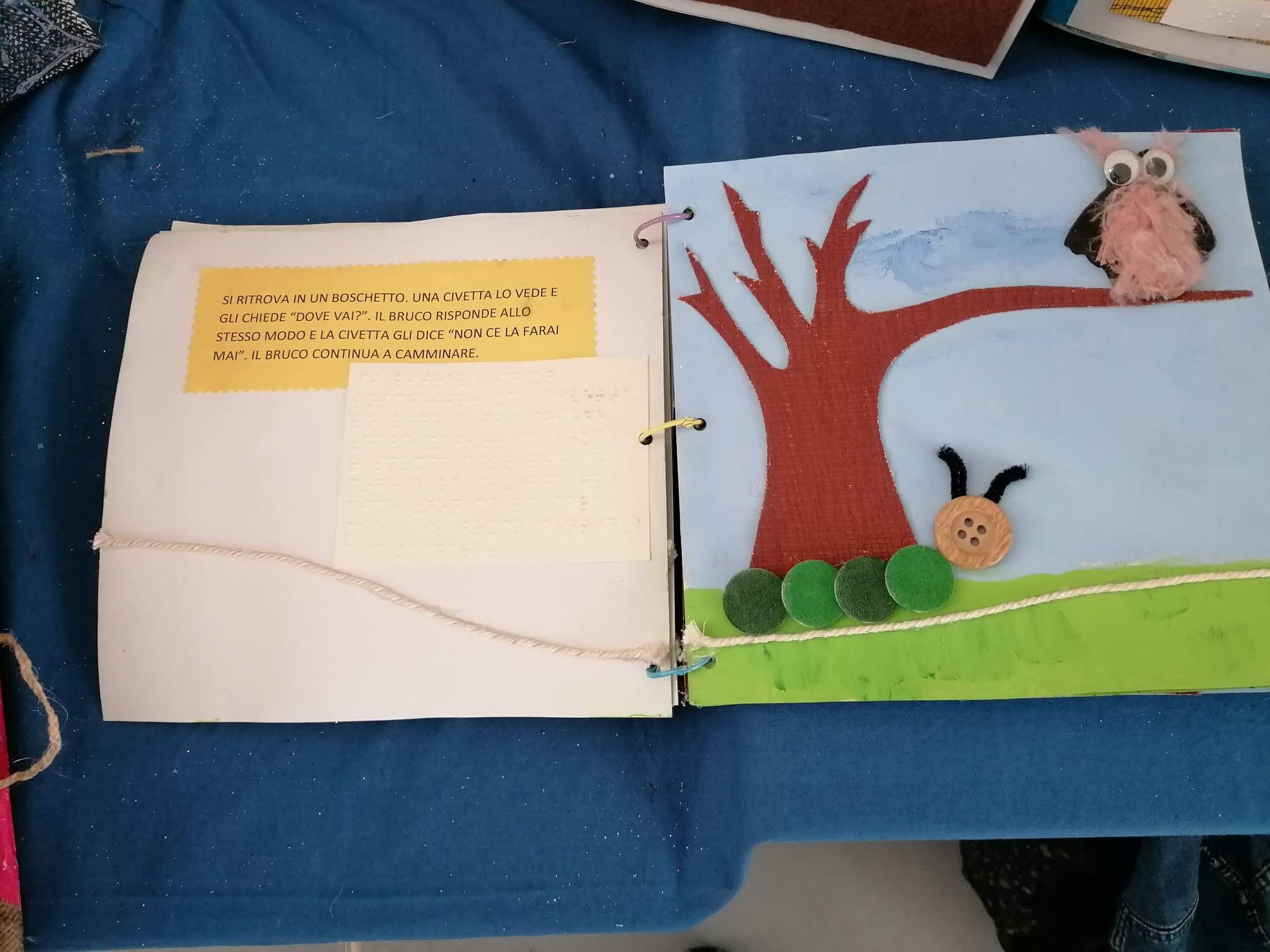 Storie di viaggi, animali, paesi e pianeti…
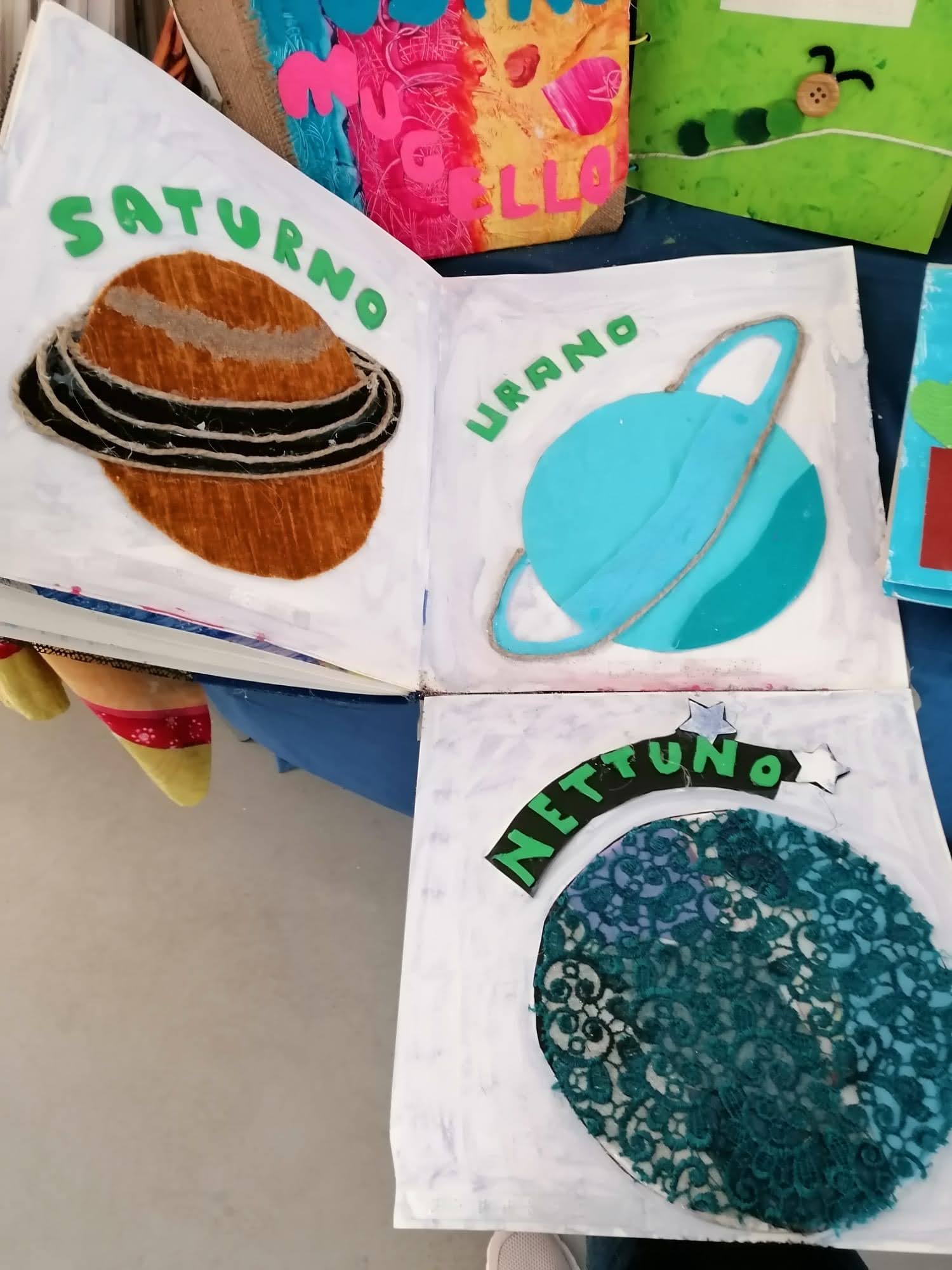 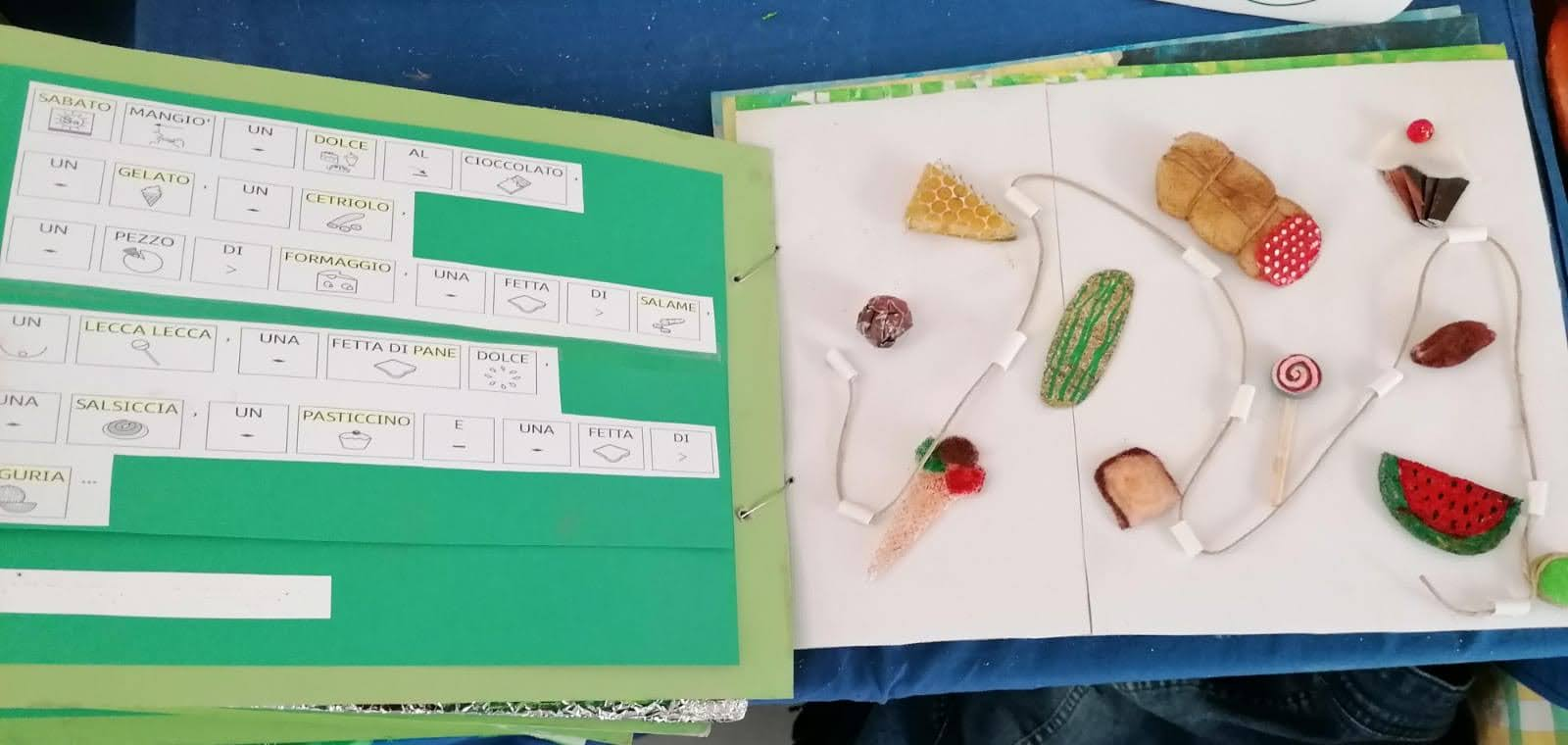 Storie e progetti che ci hanno accompagnato tutto l’anno
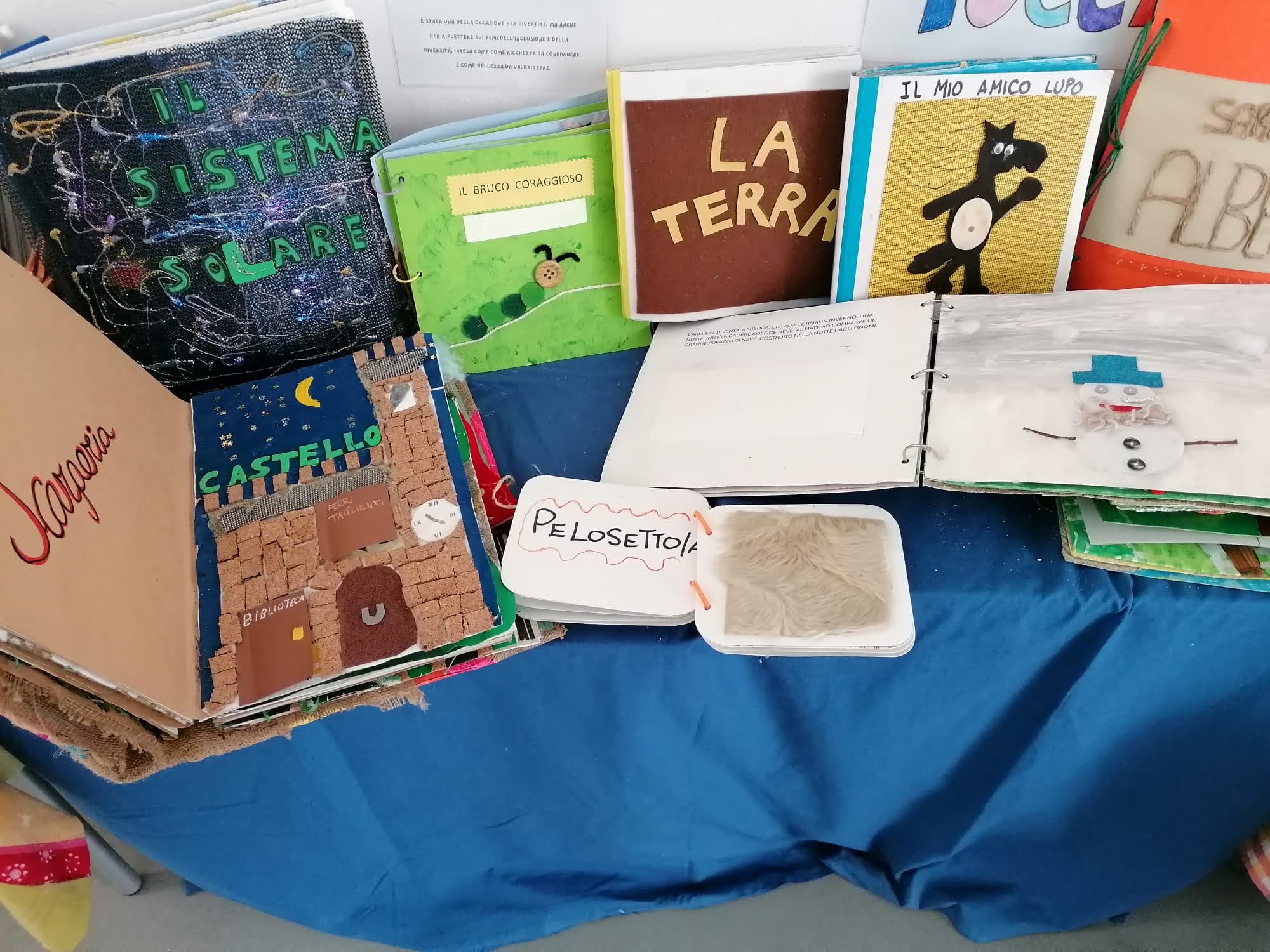 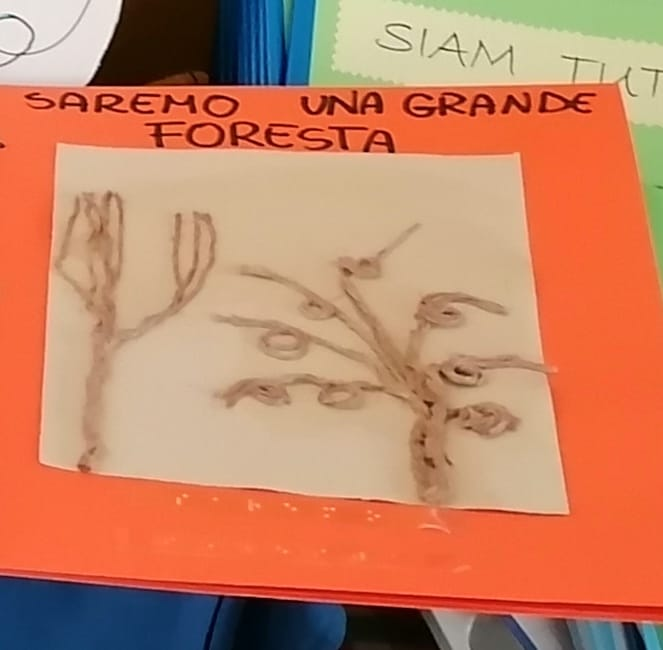 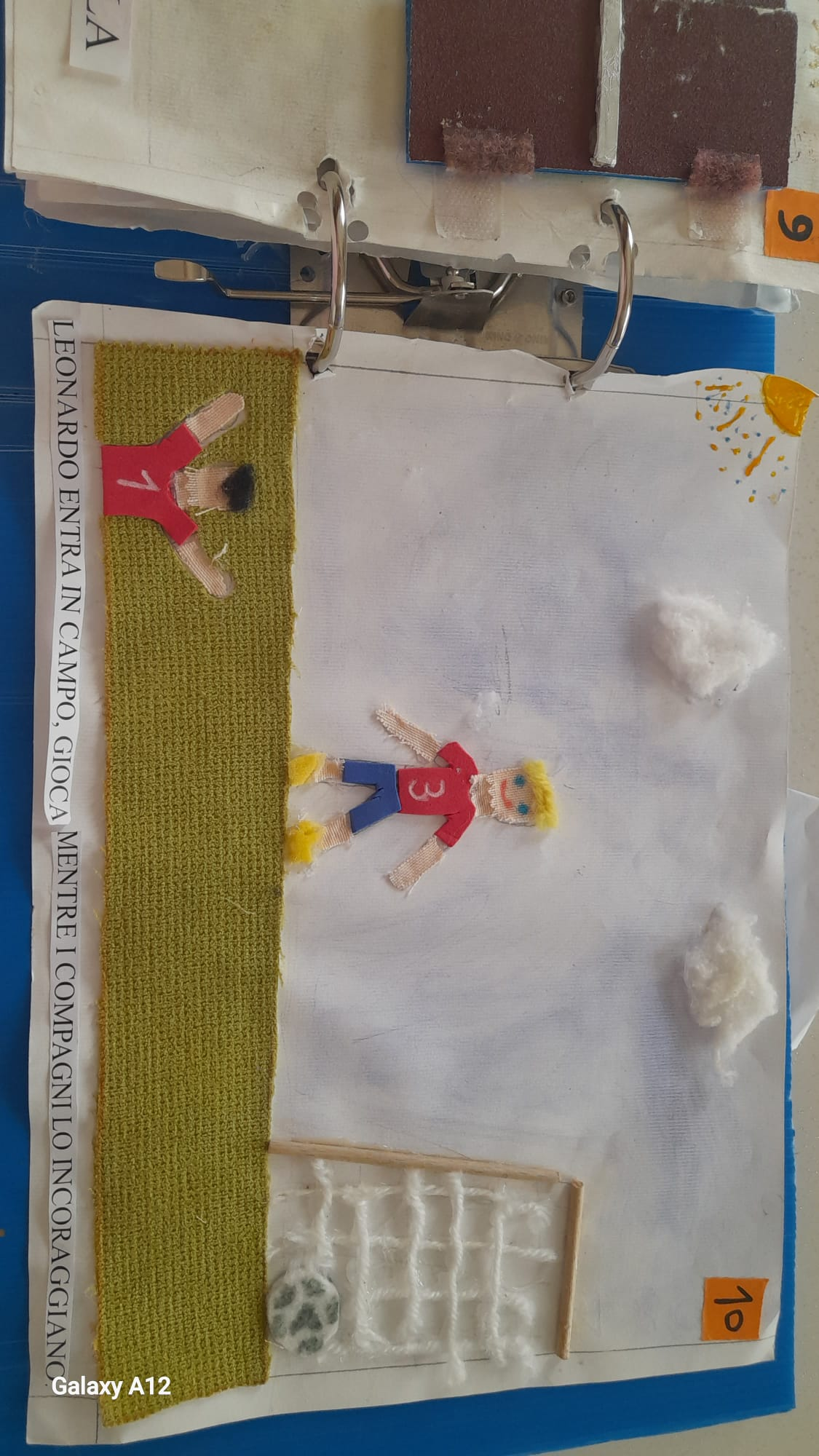 Storie che parlano di noi…
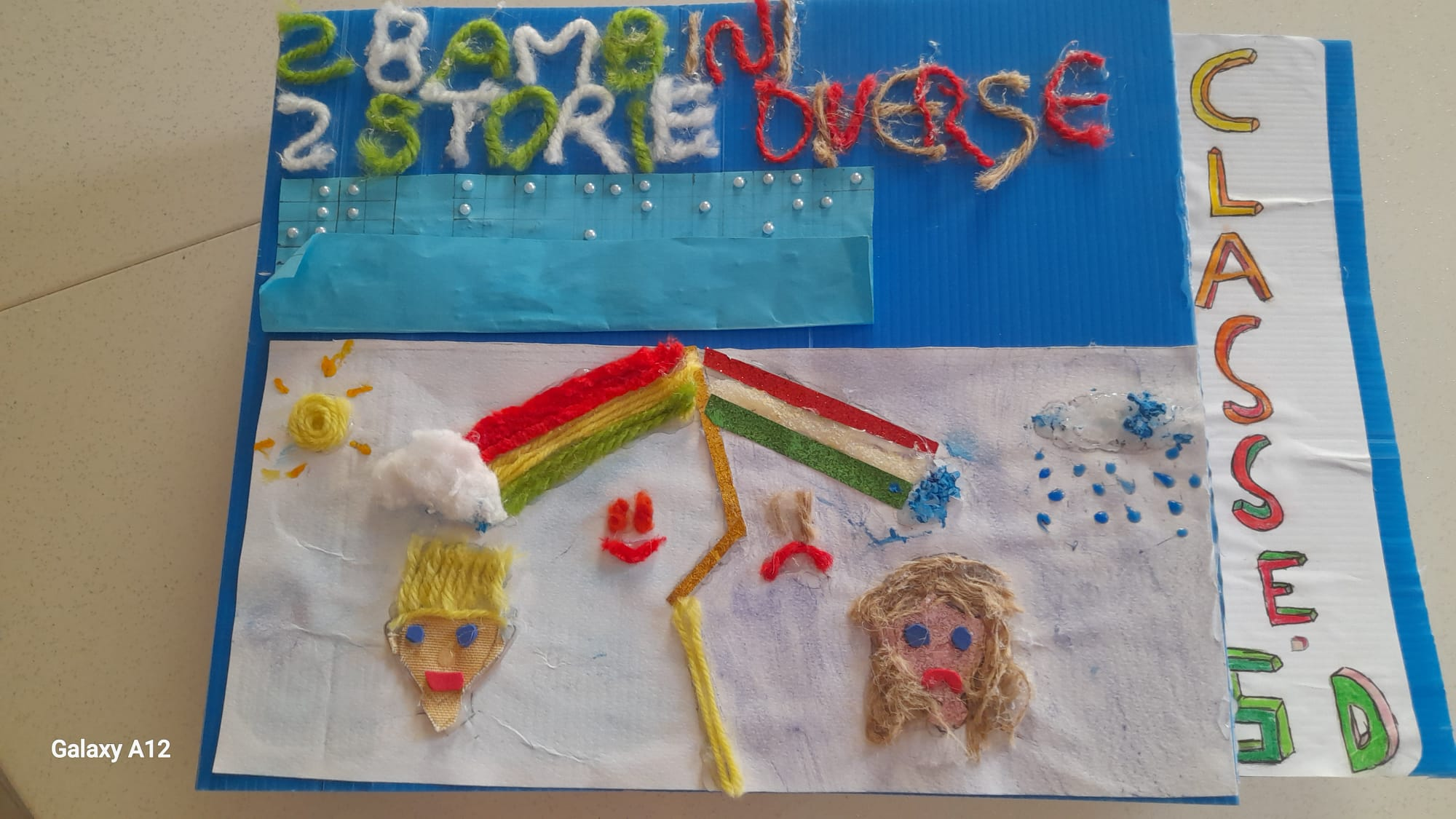 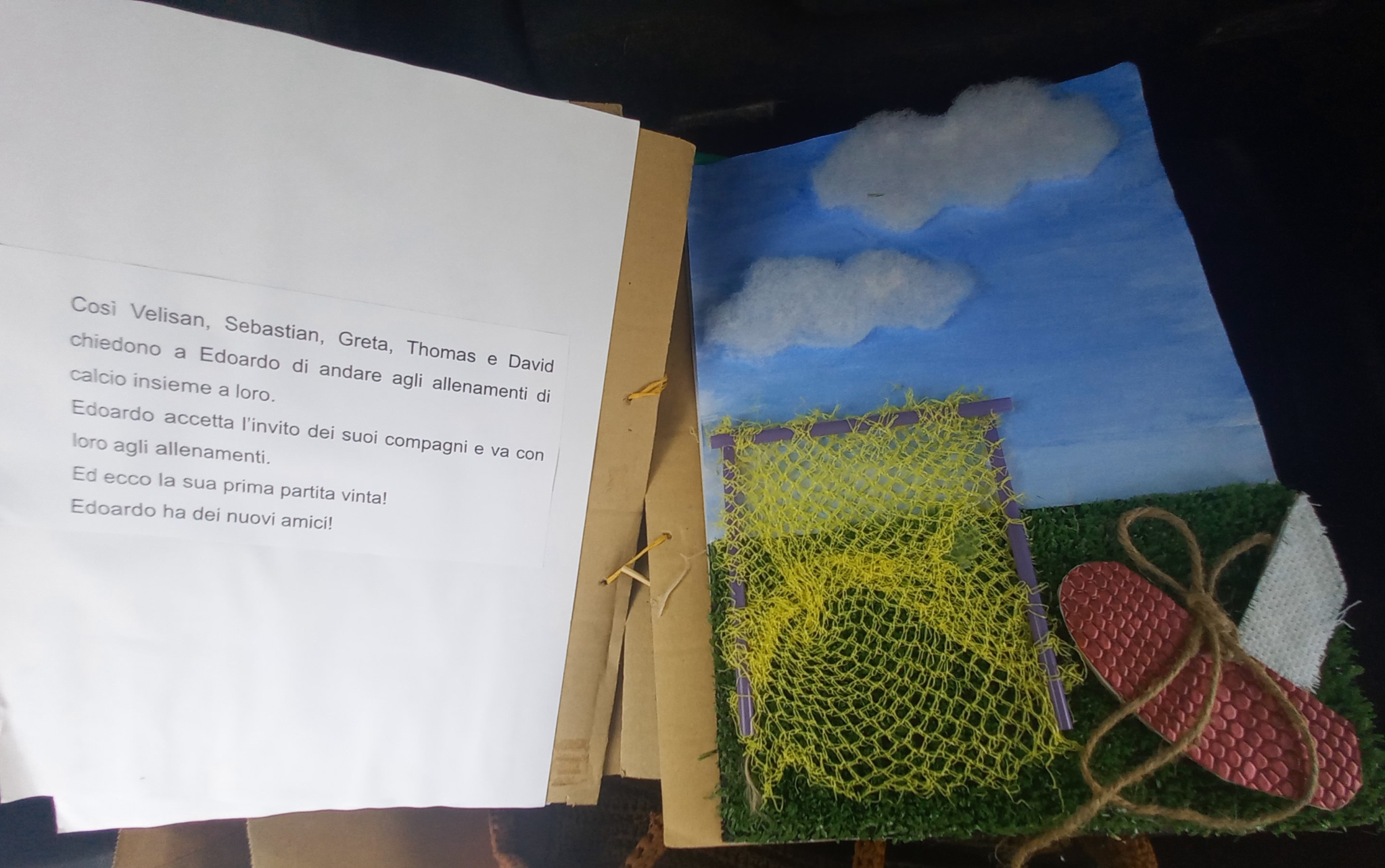 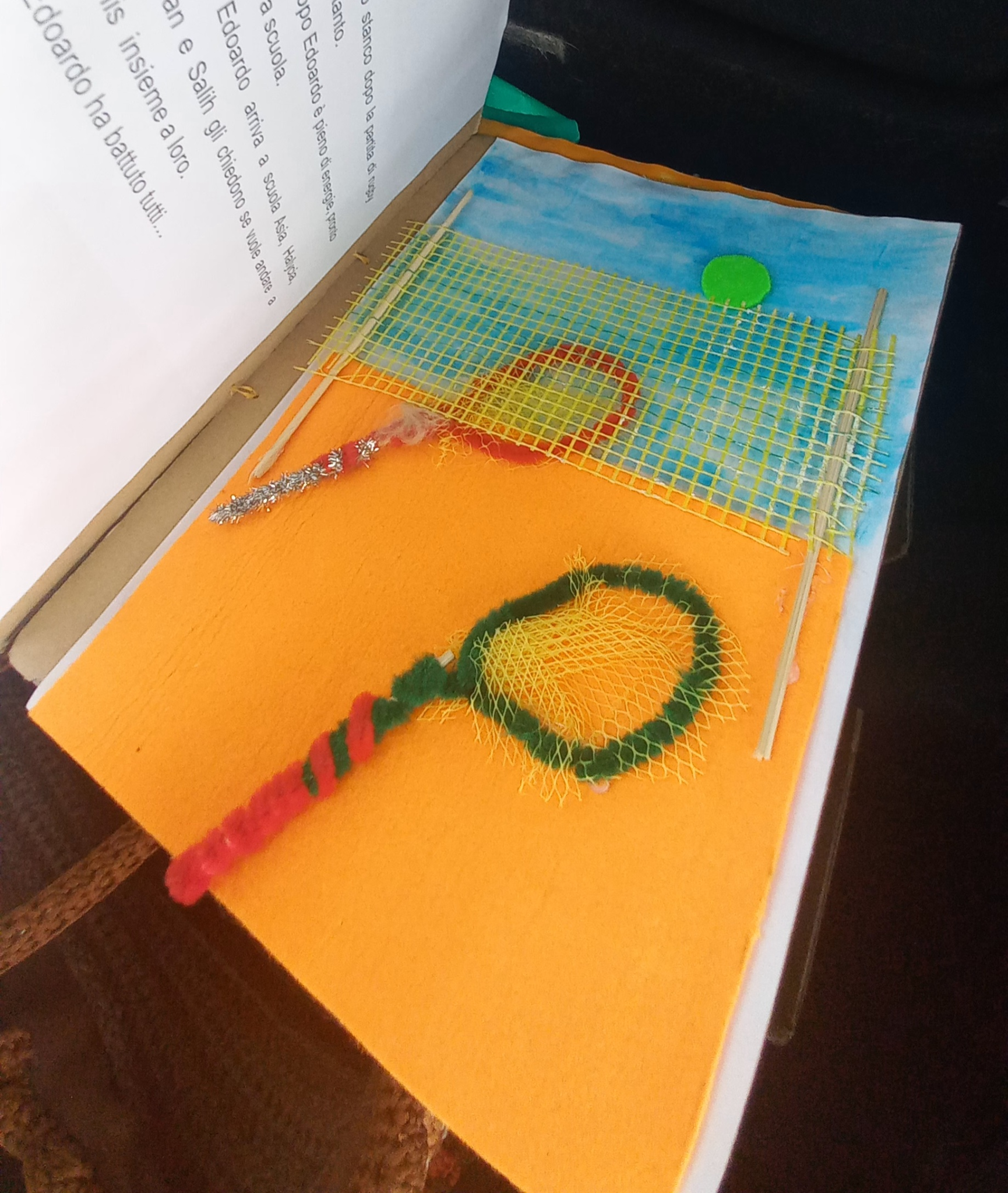 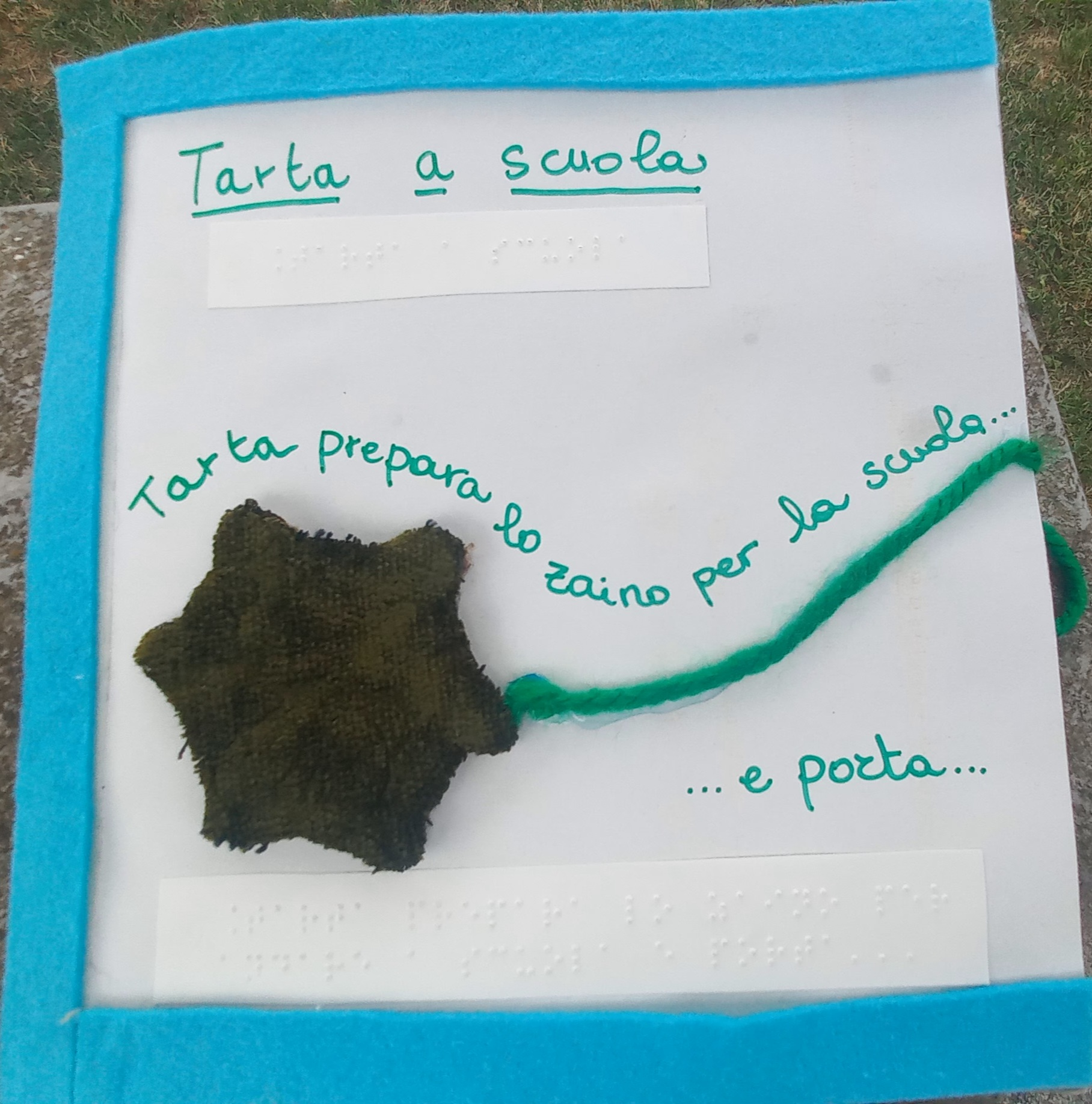 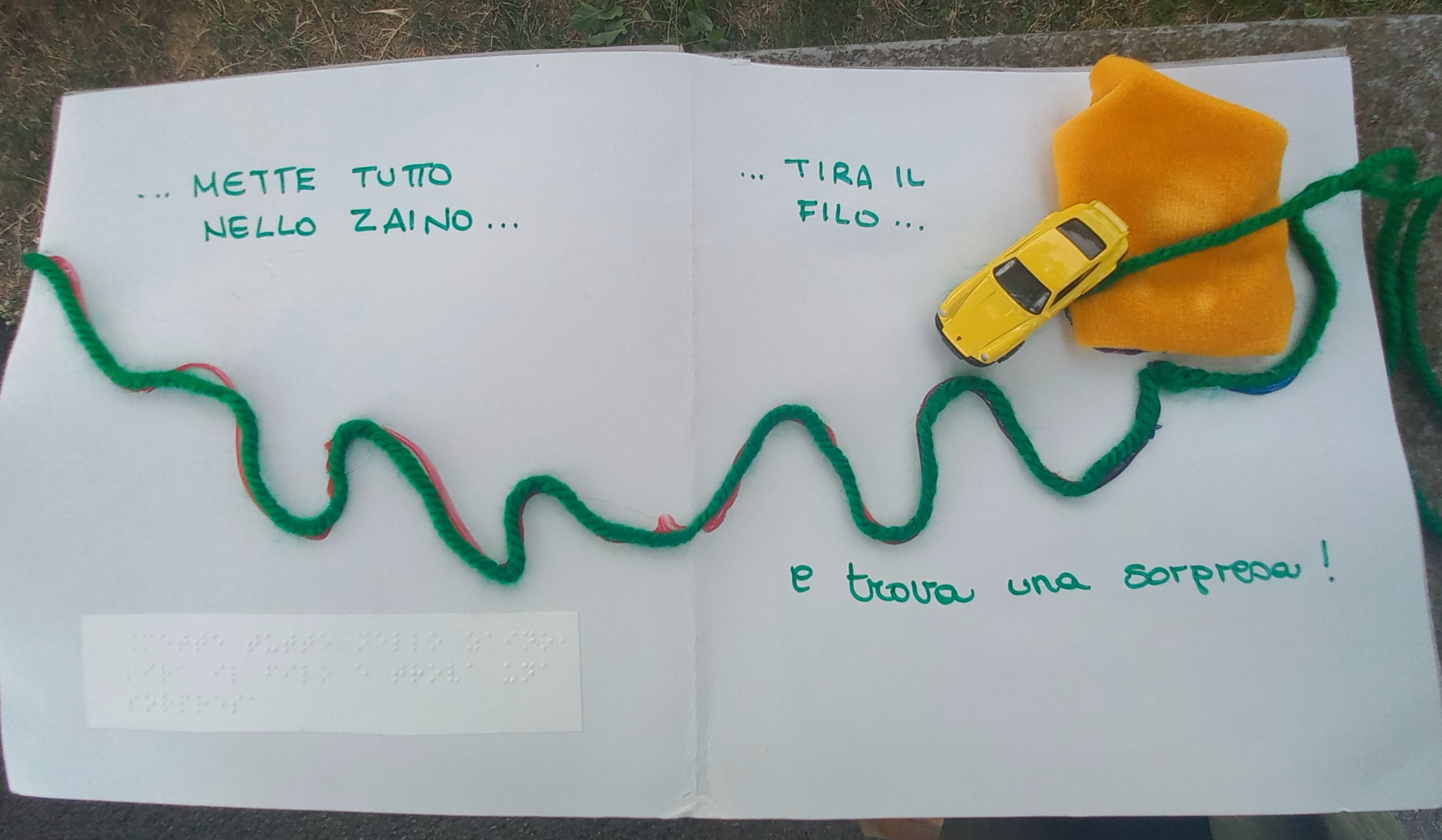 Storie inventate…
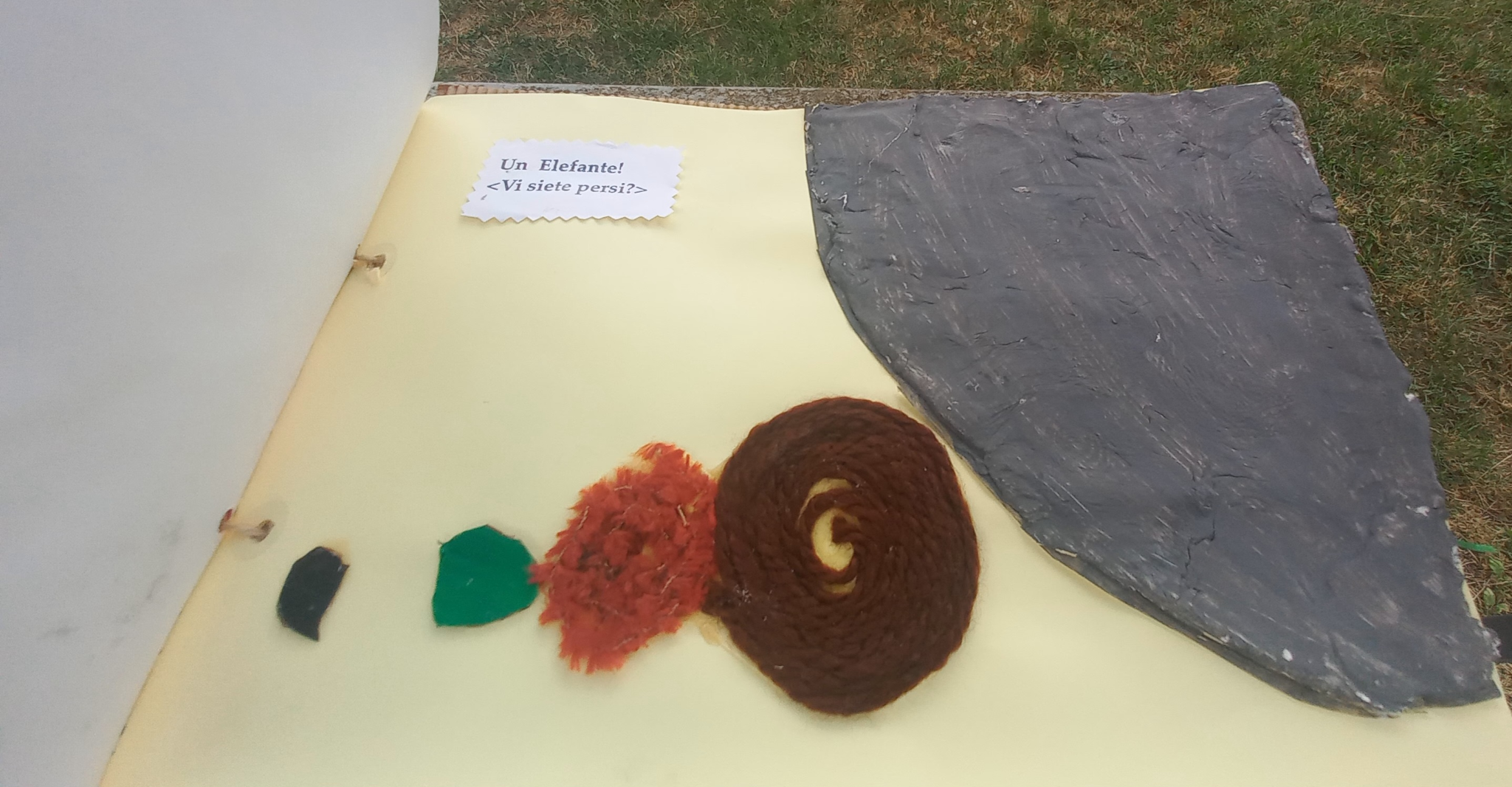 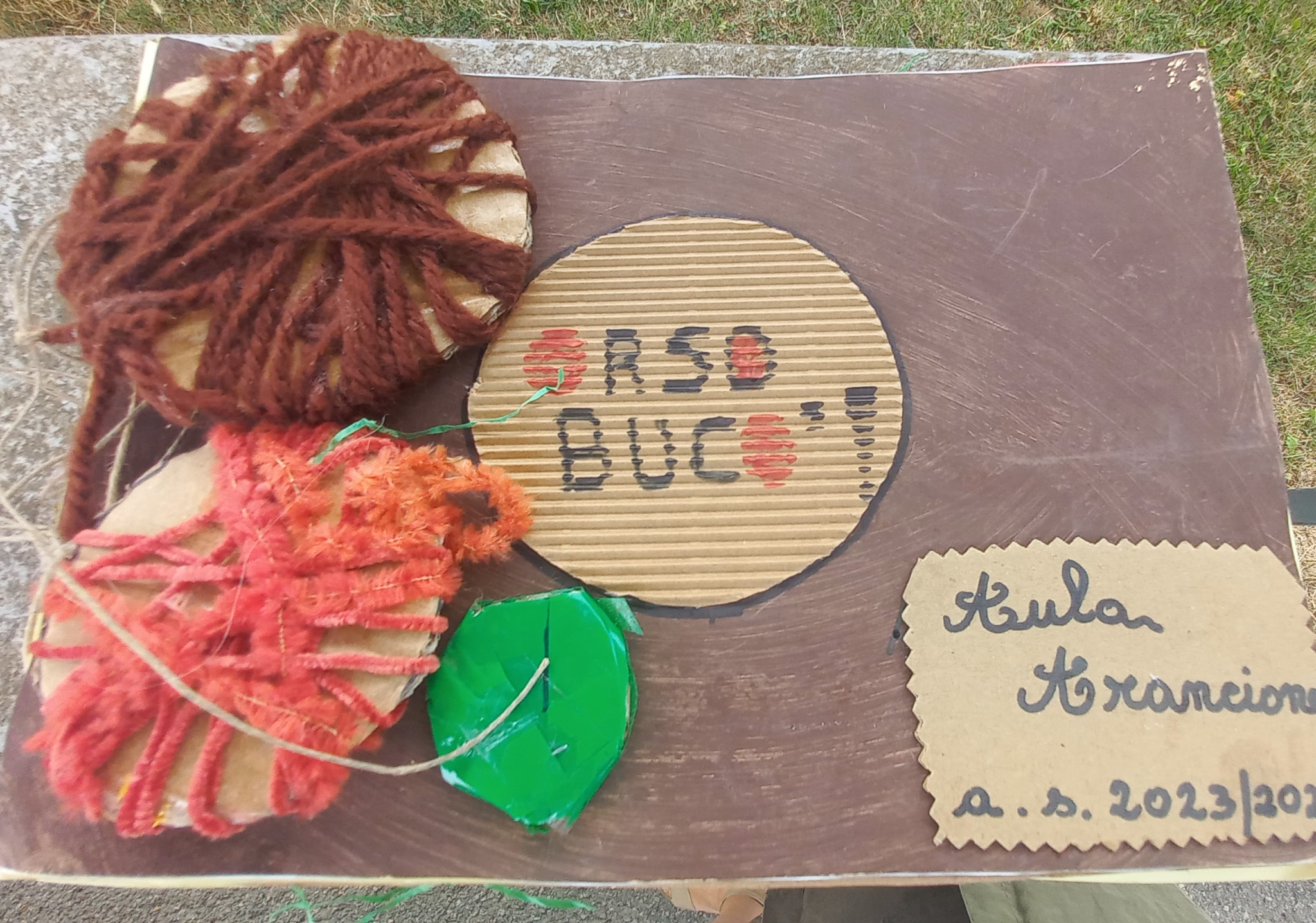 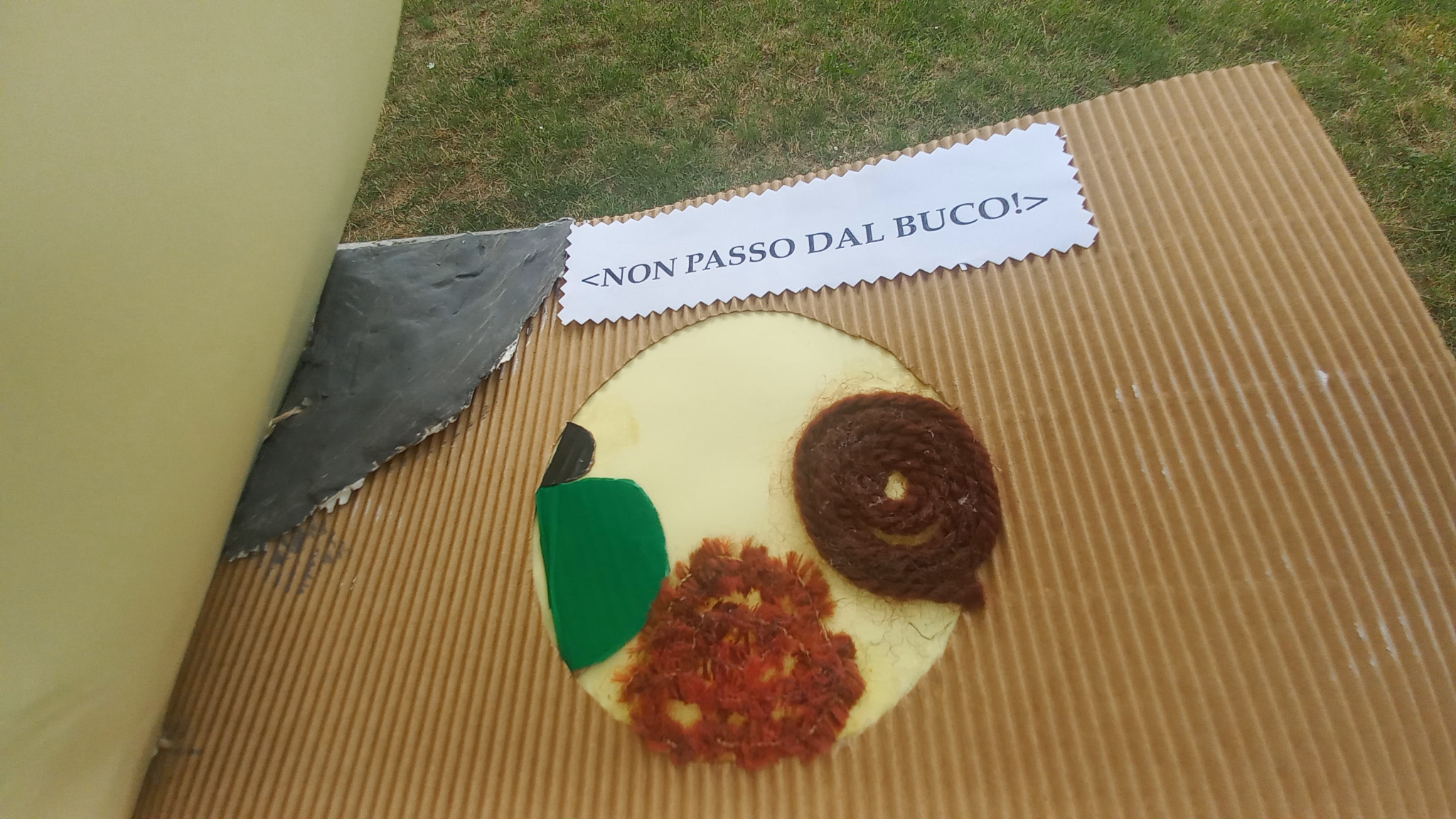 … e storie conosciute e molto amate!
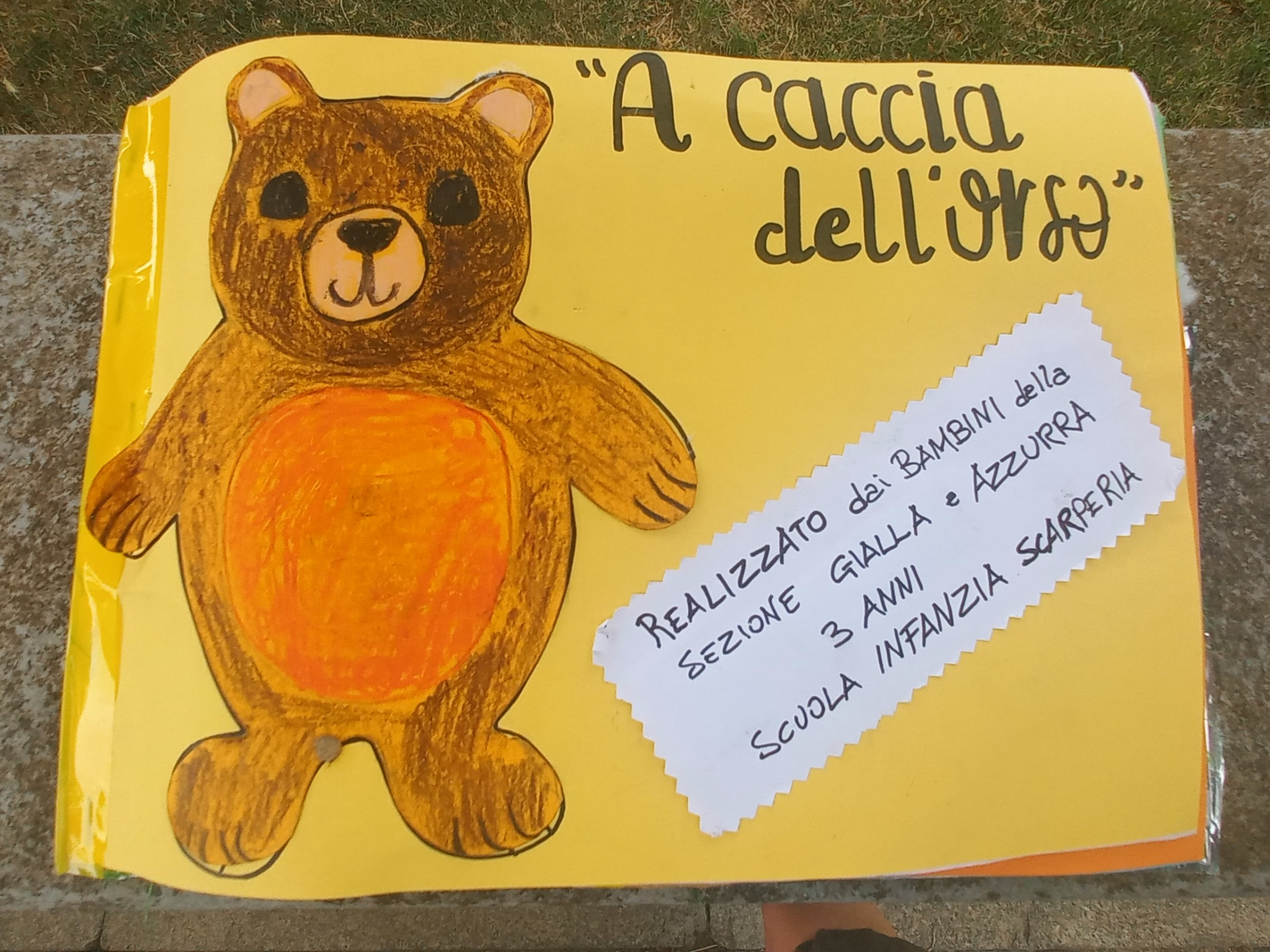 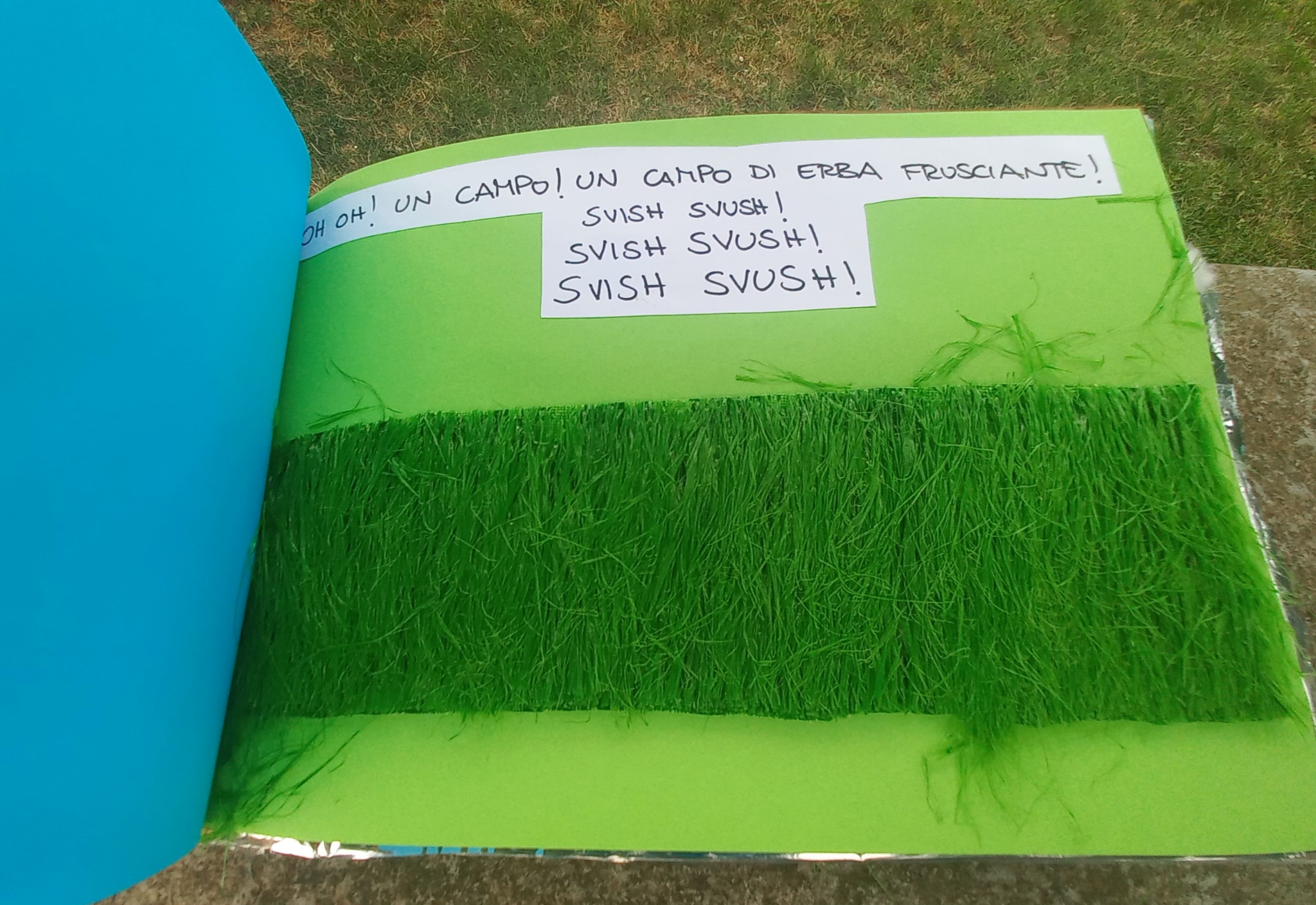 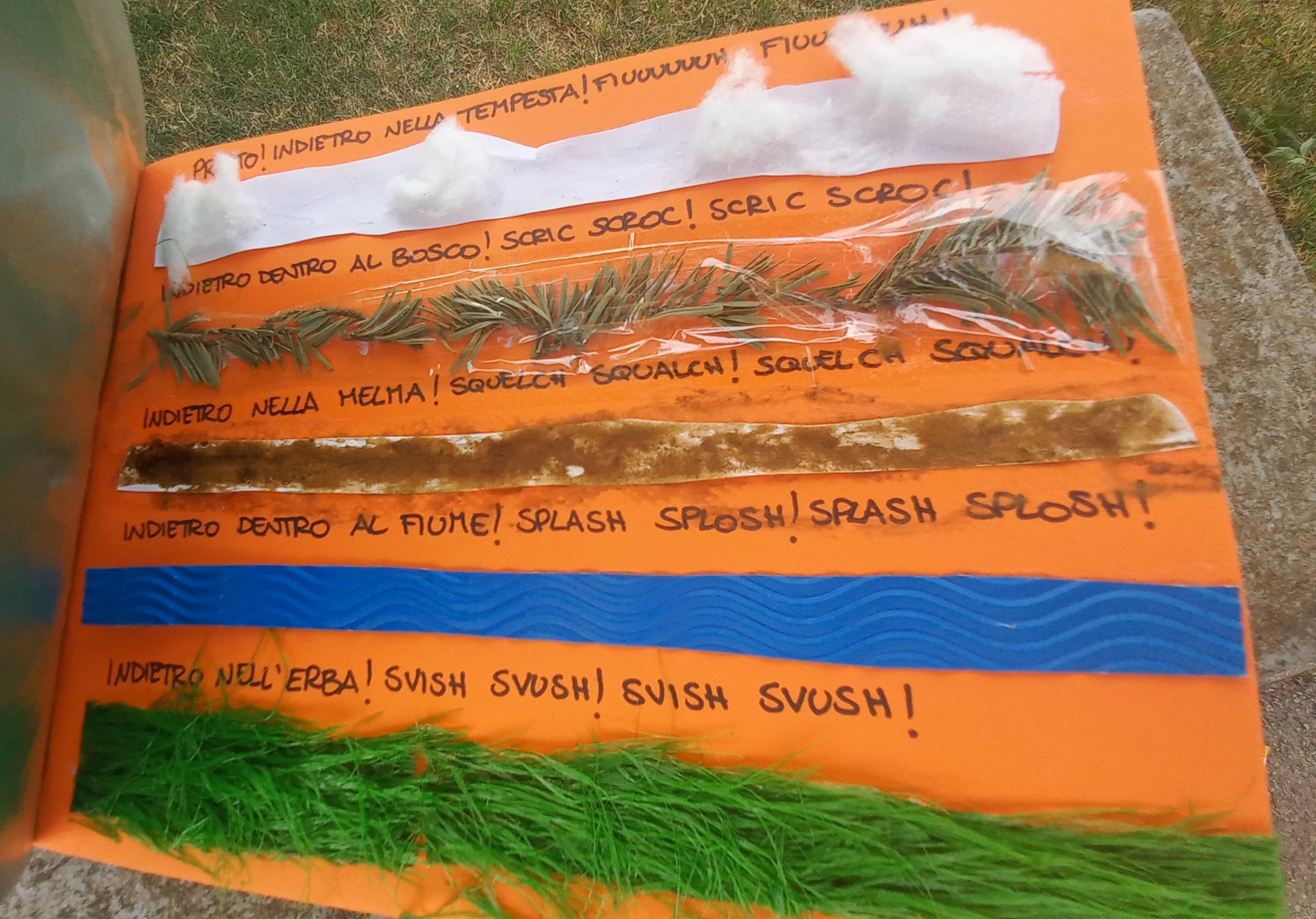 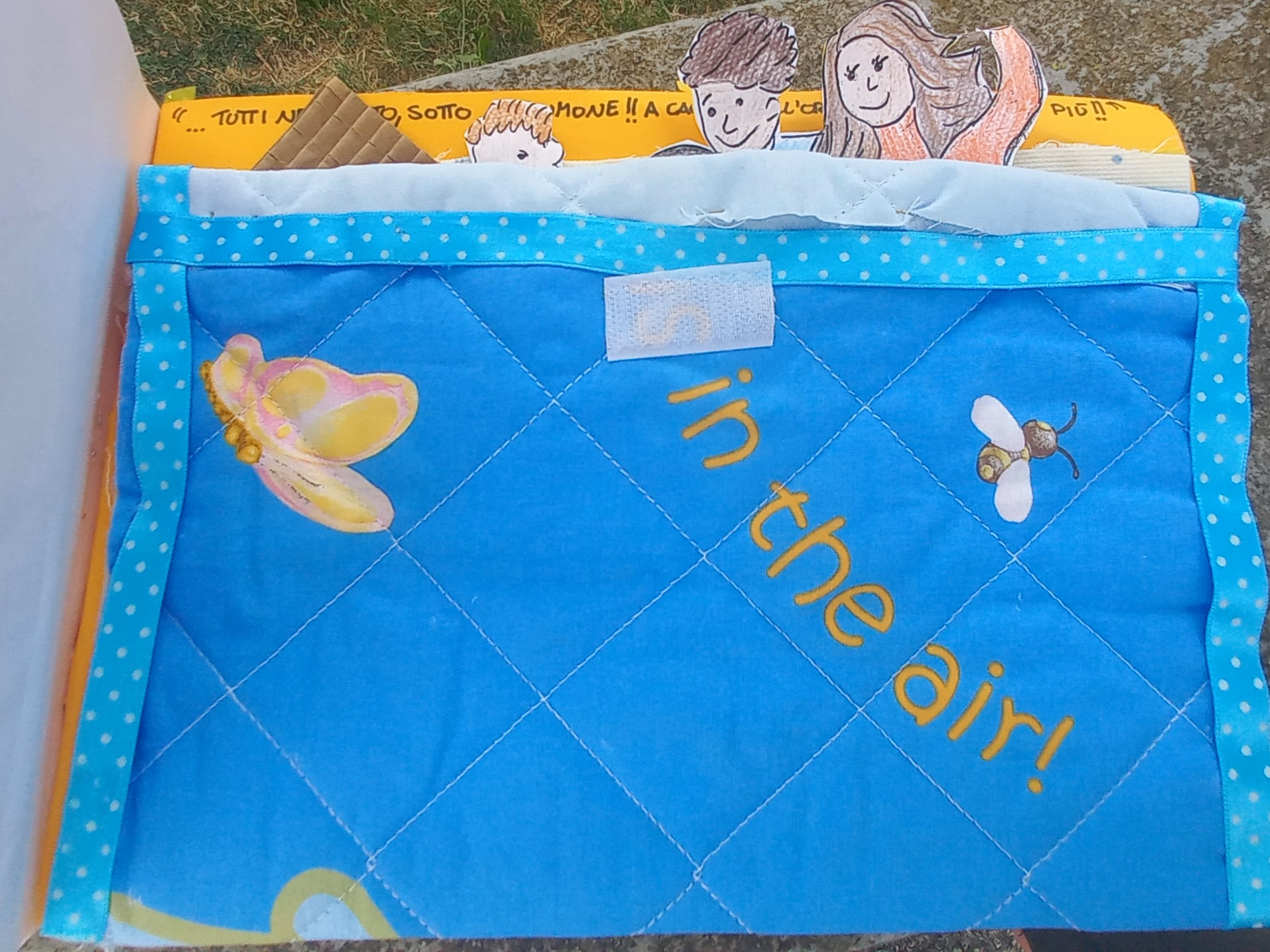 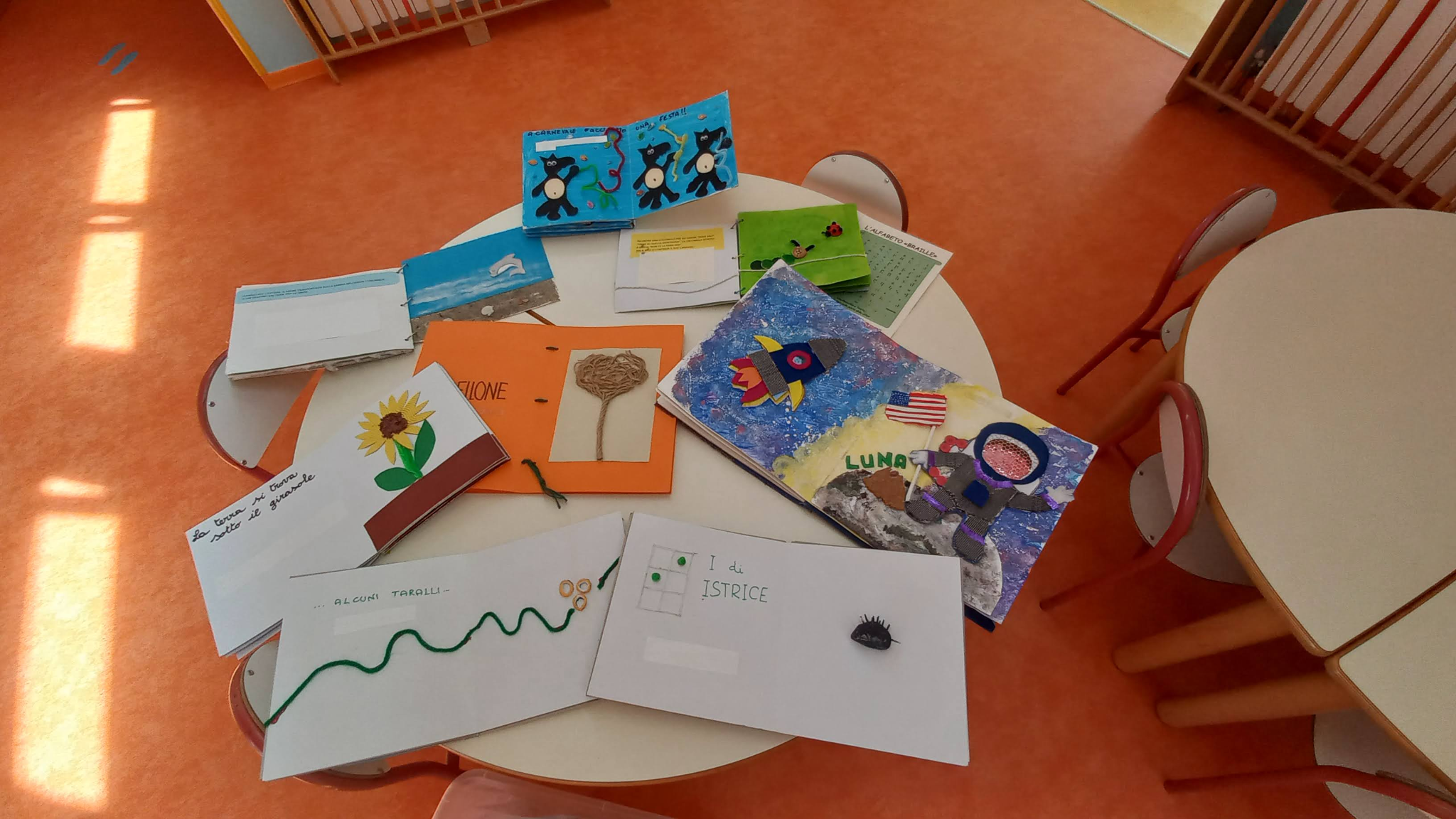 Ci auguriamo vi siano piaciuti quanto è piaciuto a noi realizzarli!
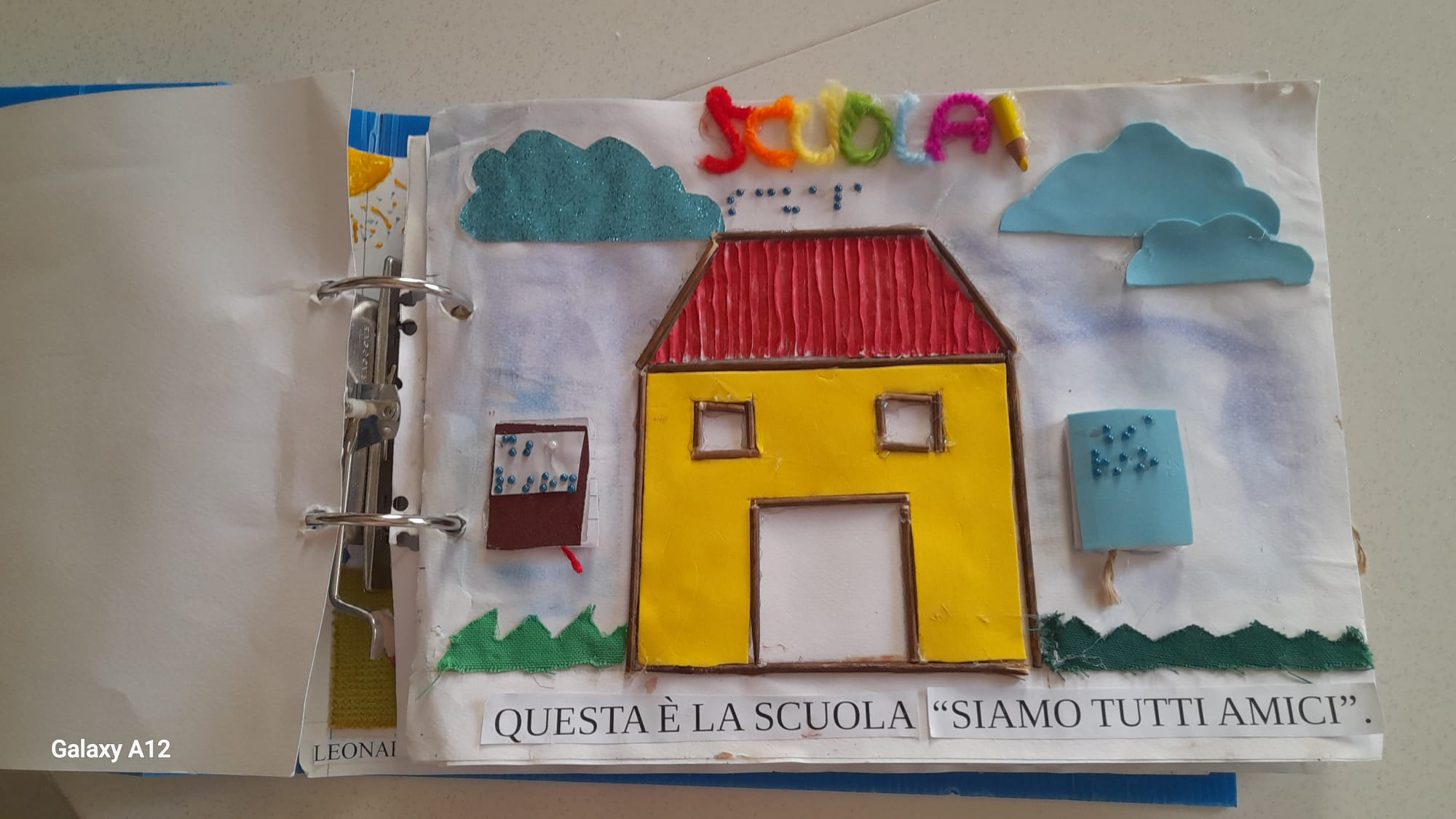 Grazie a tutti!
Saremo ospiti della Libreria Capitolo 7 dal 20 Giugno per un’altra piccola mostra del Libro Tattile
ALLA LIBRERIA CAPITOLO 7
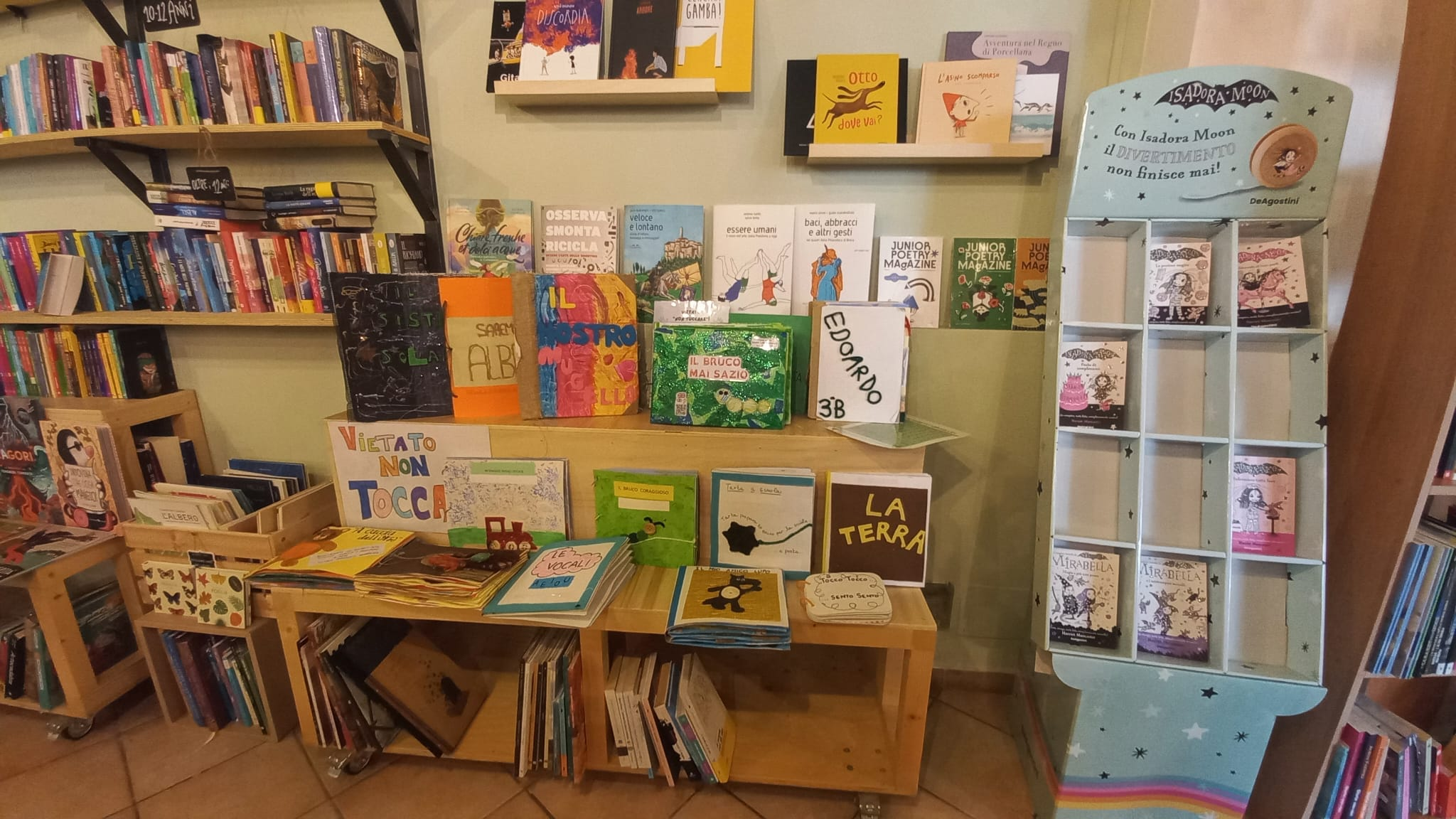